Thursday 7th January 2021
LI: To explore the suffix -ful

The -ful suffix changes a noun to an adjective. 

Adding the -ful suffix changes the meaning of the word to ‘full of’ + root word. 

Pain + ful – painful meaning full of pain
Activity 1 - Watch -ful (& less) video by Espresso
https://central.espresso.co.uk/espresso/primary_uk/subject/module/video/item910813/grade1/module910304/collection910346/section911022/index.html?source=search-all-all-all-all&source-keywords=ful%20suffix 

Espresso: Username Student28779 Password: esherchurch
Activity 3
Explain what happens to the spelling of the root word (noun) when it ends in y?

Replace the  y with an i

pity + ful becomes pitiful
wish + ful

hope + ful 

forget + ful

Pity + ful
hate + ful 

beauty + ful 

pain + ful 

success + ful
Activity 2
Copy the nouns and add the suffix –ful to change them into adjectives. 

Check the spellings of the adjectives made.
Activity 4 – Copy the spider diagram and add the ful suffix to make adjectives.

Take care when adding ful to words ending in y.
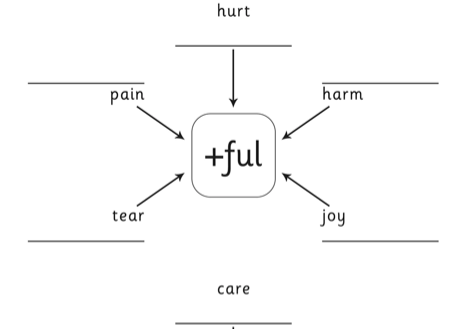 The suffix -ful
The -ful suffix changes a noun to an adjective. 
Adding the -ful suffix changes the meaning of the word to ‘full of’ + root word. 
Pain + ful – painful

Activity 5 - Read the sentences. Add -ful to the noun to complete the sentence.

Write the sentences in your book and underline the adjectives you have made.
 
The dog looked at the bone with __________ eyes. 

Grandma seemed very  _________________ with her family around.

When I fell off my bike onto the rocks it was very ______________.

The sunflower was ________________.

That was a _________________ thing to say to your brother.

I can be so ________________ sometimes!

I am ______________ that it will snow in January.

The cat looked _____________ purring outside in the freezing cold.
wish + ful 

cheer + ful

pain + ful

beauty + ful

hate + ful

forget + ful

hope + ful

pity + ful